Викторина на тему : «Олимпийская мозаика»
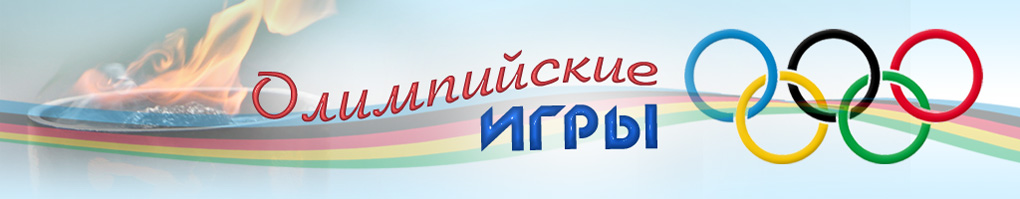 Символ Олимпиады -
- пять скрепленных колец, которые символизируют объединение пяти частей света в олимпийском движении.
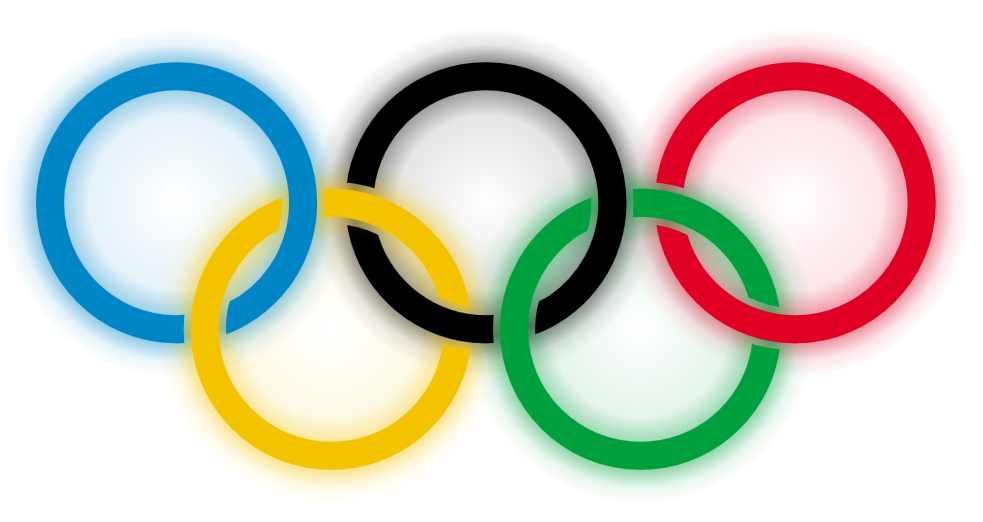 Европа
Африка
Америка
Азия
Австралия
Девиз Олимпийских игр?
Крылатое латинское выражение – Citius, Altius, Fortius (Быстрее, выше, сильнее).
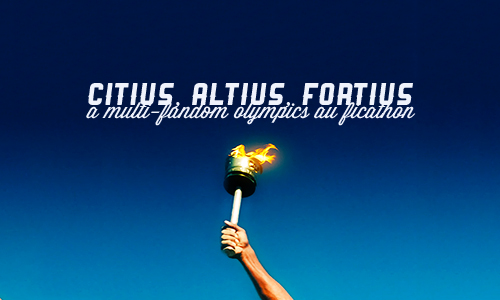 Историческая справка
С 1924 года стали проводиться зимние Олимпийские игры. Впервые они прошли во Франции в г. Шамони. Начиная с 1994 года сроки проведения зимних Олимпийских игр МОК сдвинул на два года относительно летних. Таким образом, в 2010 году Олимпиада проходила в канадском Ванкувере, а в 2014 году будем встречать ее в Сочи.
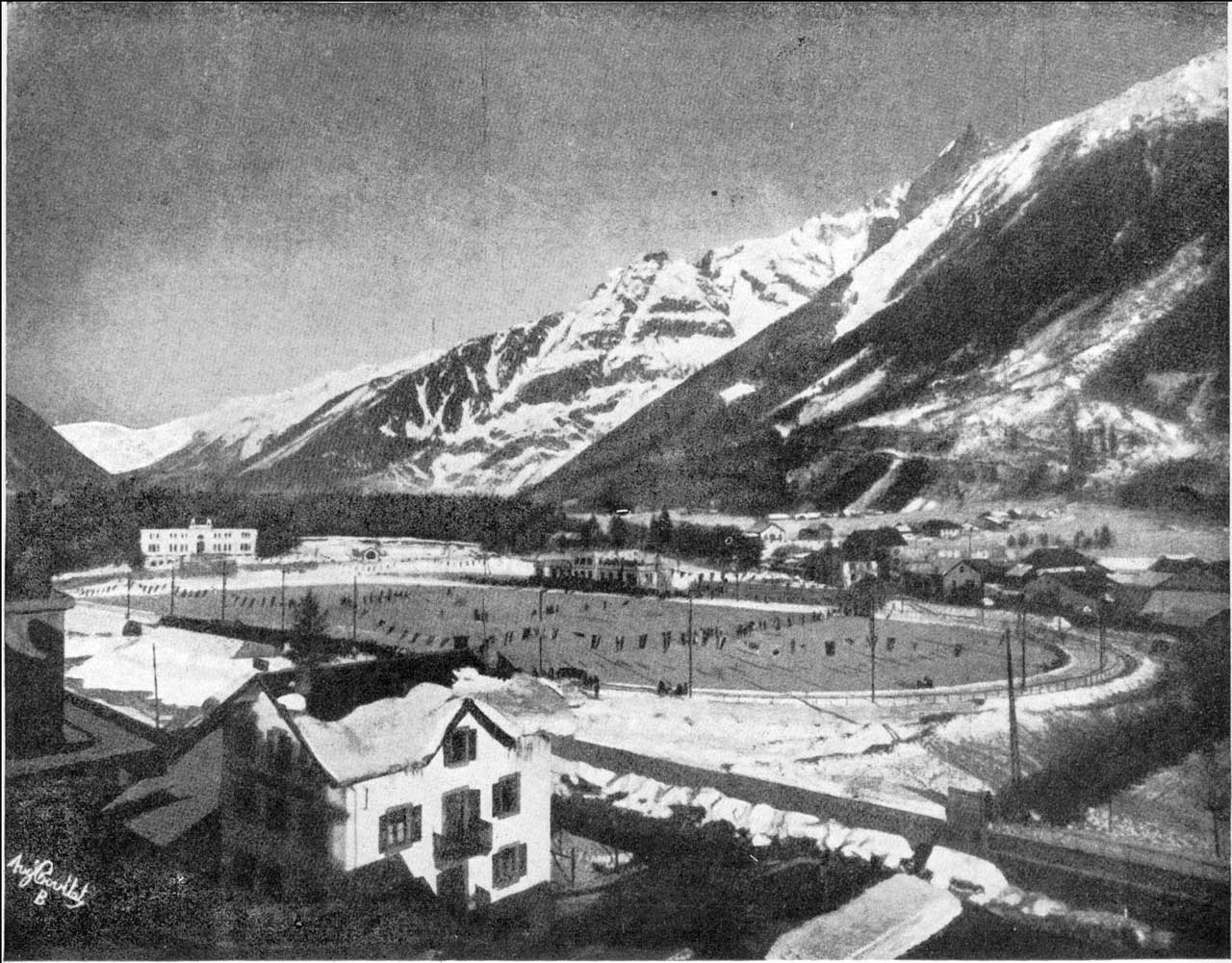 Физкультура и спорт
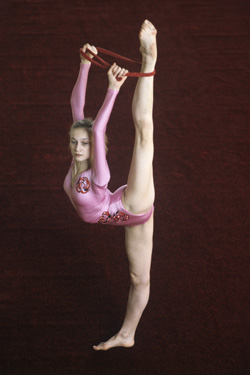 Со здоровьем крепко дружат. 
 Каждый новый рекорд
Для спортсмена  нужен. 
Знает каждый из нас:
Быть спортсменом очень круто.
Посвящайте каждый час
Спорту, каждую минуту.
Ну что ж, поехали!
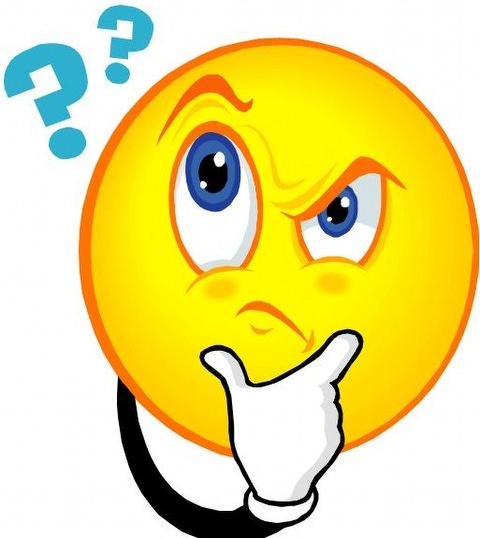 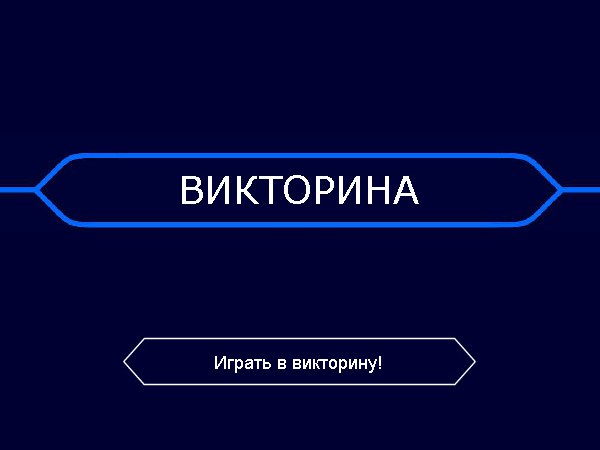 1. Какое государство является родиной Олимпийских игр?
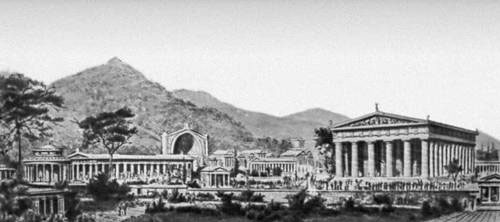 а) Греция 
б) Гвинея 
в) Рим
2. Когда состоялись первые Олимпийские игры?
В 776 г. до н.э
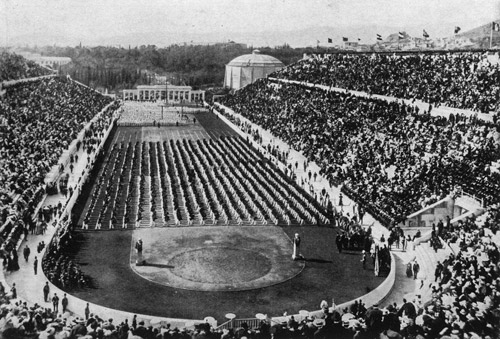 3. Что означает эмблема – пять колец на белом полотне Олимпийского флага?
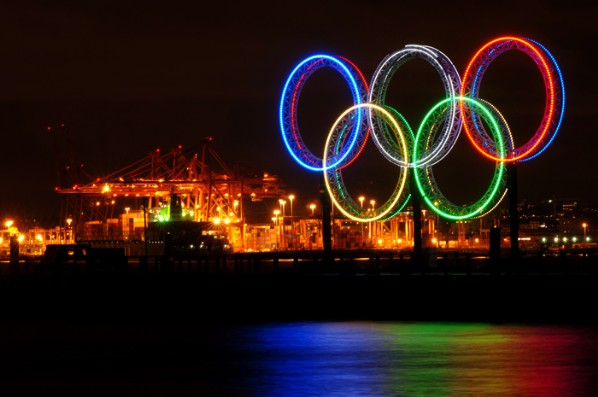 а) пять скреплённых колец символизируют пятиборье 
б) пять скреплённых колец символизируют пятницу 
в) пять скреплённых колец символизируют объединение пяти частей света в олимпийском движении
4. Какие звания присваивают спортсмену пожизненно?
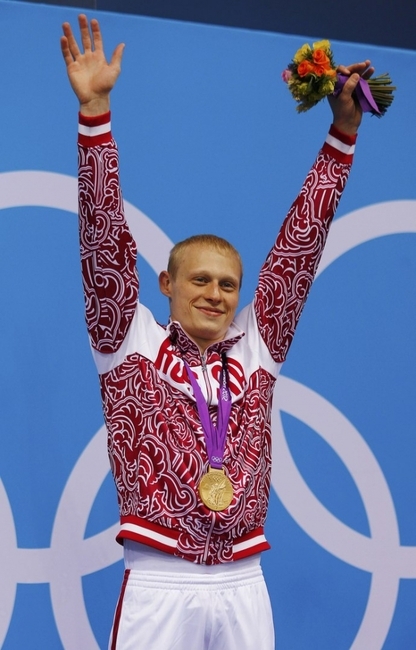 а) чемпиона Европы 
б) чемпиона мира 
в) олимпийского чемпиона
5. Талисман зимних олимпийских игр в Сочи 2014?
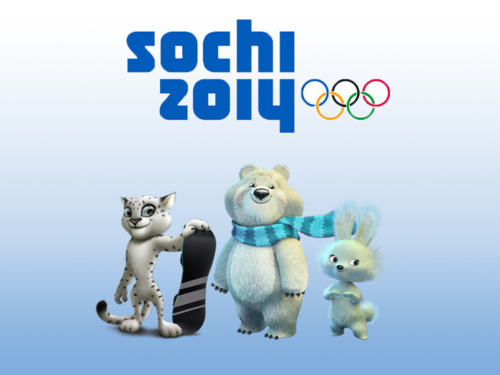 а) лягушонок 
б) леопард, белый мишка и зайка 
в) тигренок, мишутка
6. Талисман зимних паралимпийских игр в Сочи 2014?
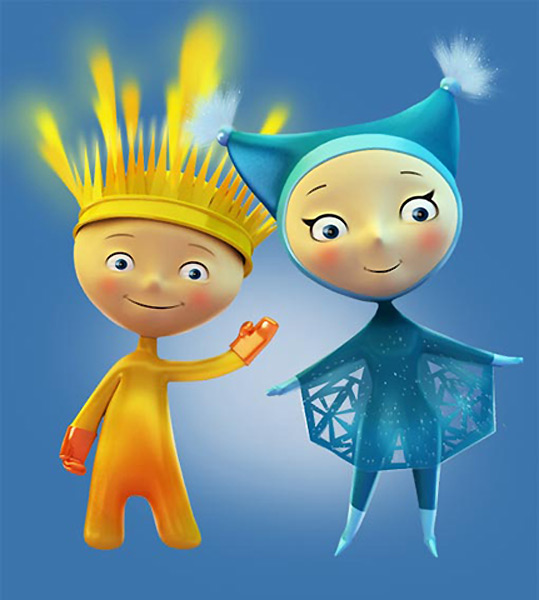 а) лучик и снежинка 
б) зимушка 
в) мишутка
7. Что представляет собой олимпийский флаг?
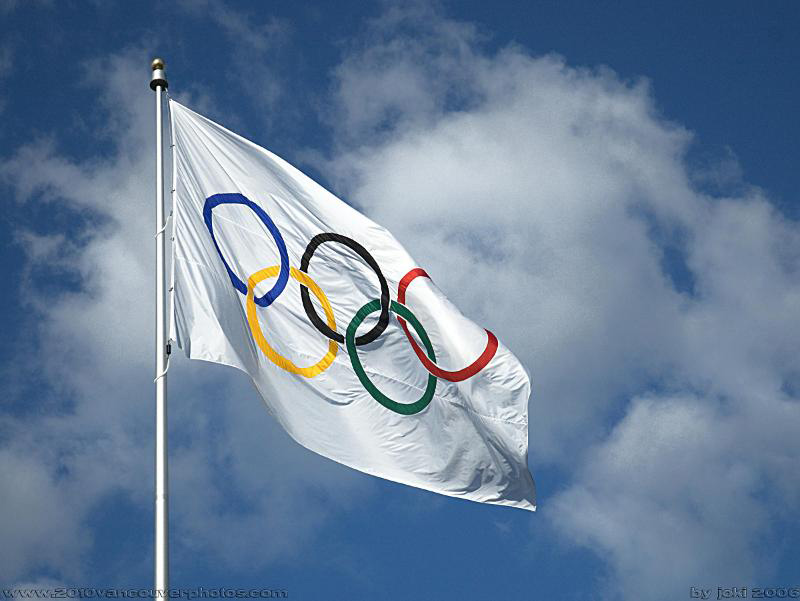 Белое полотнище с пятью переплетенными кольцами синего, черного, красного, зеленого и желтого цветов. Пять колец символизируют пять континентов.
8. Каждый национальный Олимпийский комитет имеет эмблему. Как выглядит эмблема национального олимпийского комитета России?
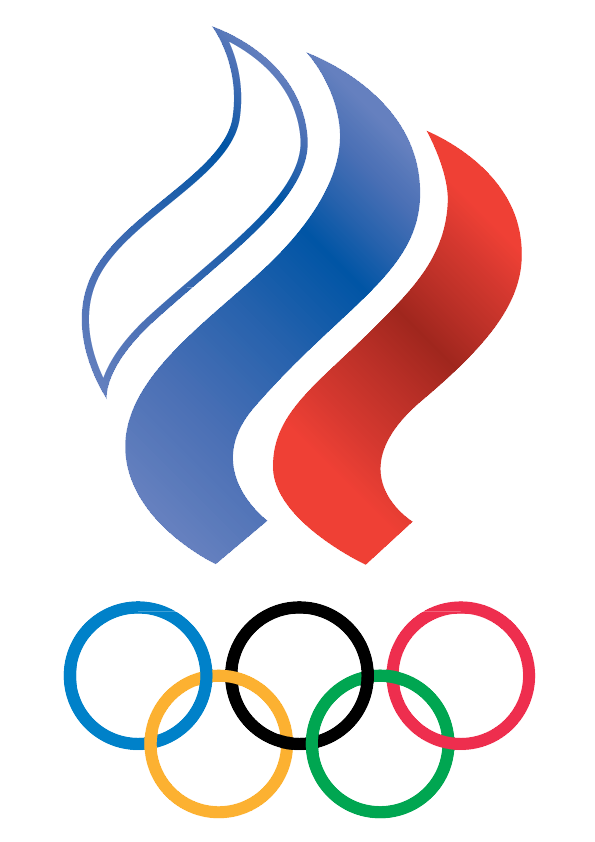 Пять олимпийских колец и изображение трехцветного языка пламени.
9. Как зажигают олимпийский факел?
На факел направляют пучок солнечных лучей, собранных при помощи системы линз и отражателей.
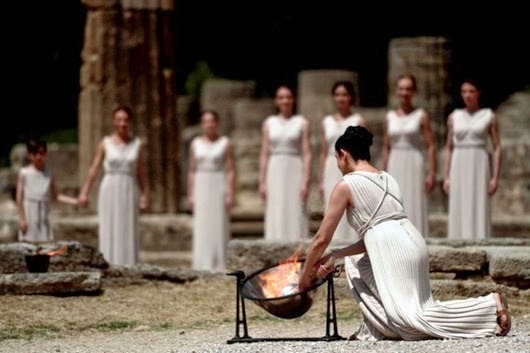 10. Чем награждали победителей Игр в Древней Греции?
Венком из листьев лавра
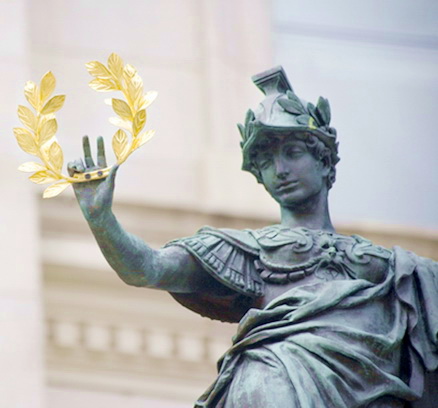 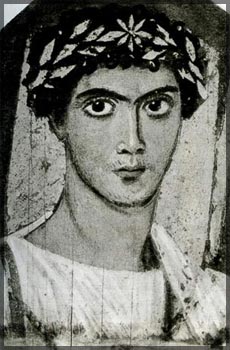 11. Трехкратная олимпийская чемпионка в фигурном катании, партнерша Алексея Уланова и Александра Зайцева?
Ирина Роднина
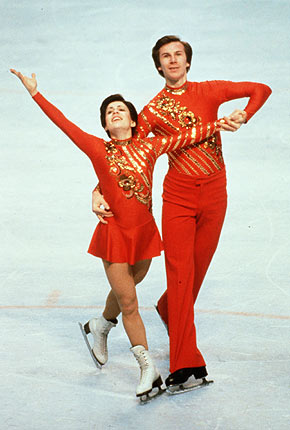 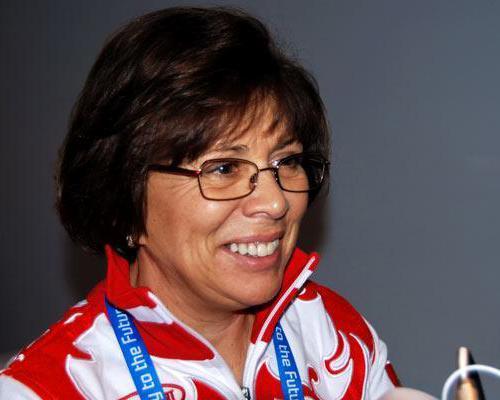 12.  Хоккейный вратарь, трехкратный олимпийский чемпион, в 22 года признанный лучшим вратарем мира?
Владислав Третьяк
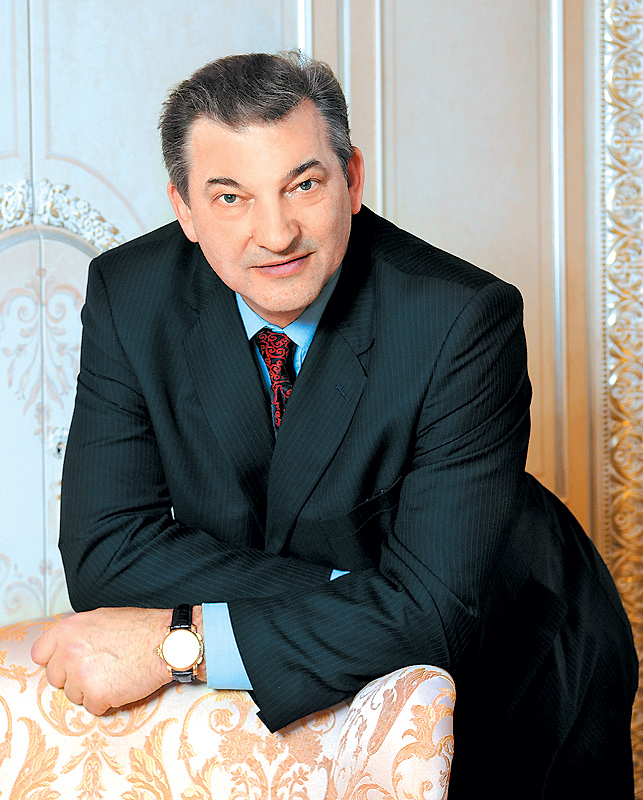 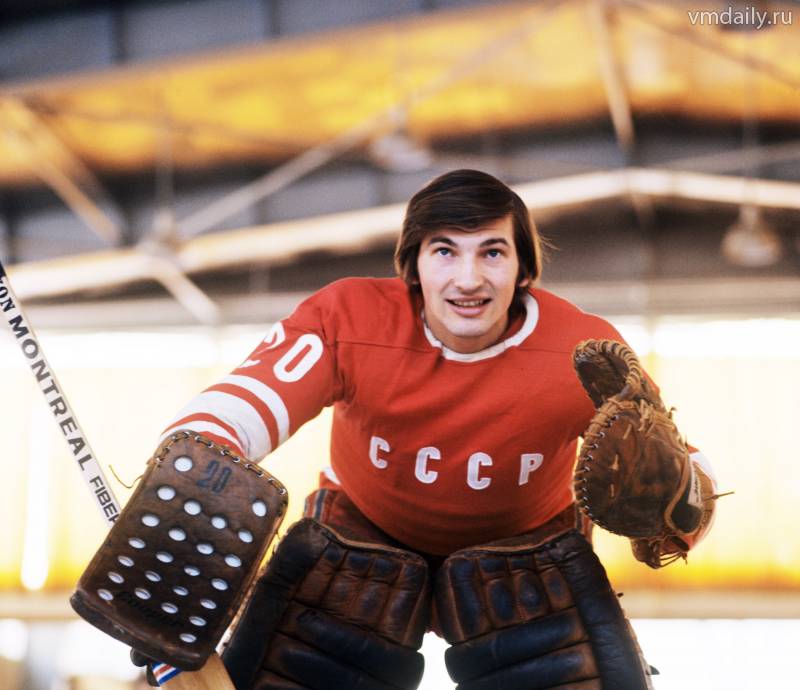 13. Спортивный комментатор, автор знаменитого «Го-о-ол!» и фразы «Такой хоккей нам не нужен!»?
Николай Озеров
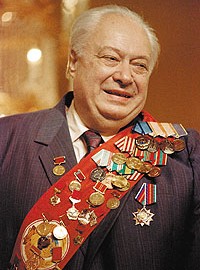 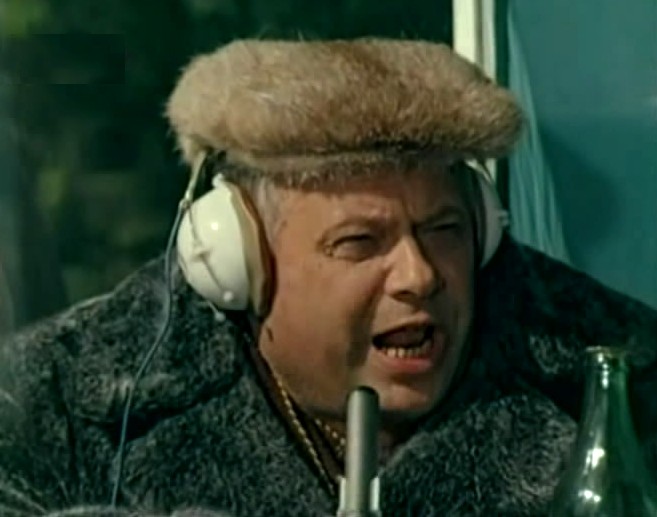 14. Знаменитый тренер России по фигурному катанию, воспитавшая олимпийских чемпионов в фигурном катании среди спортивных пар?
Тамара Москвина
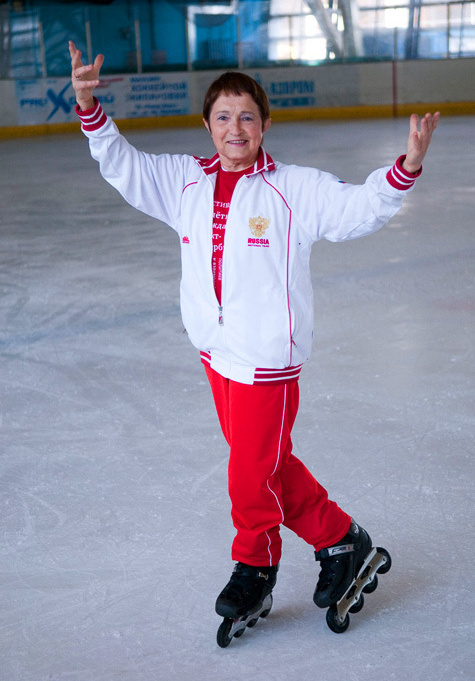 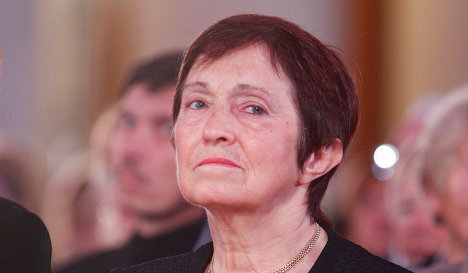 Автор    Юлиана Кочергина, 10 Б, школа 92
Спасибо за внимание!
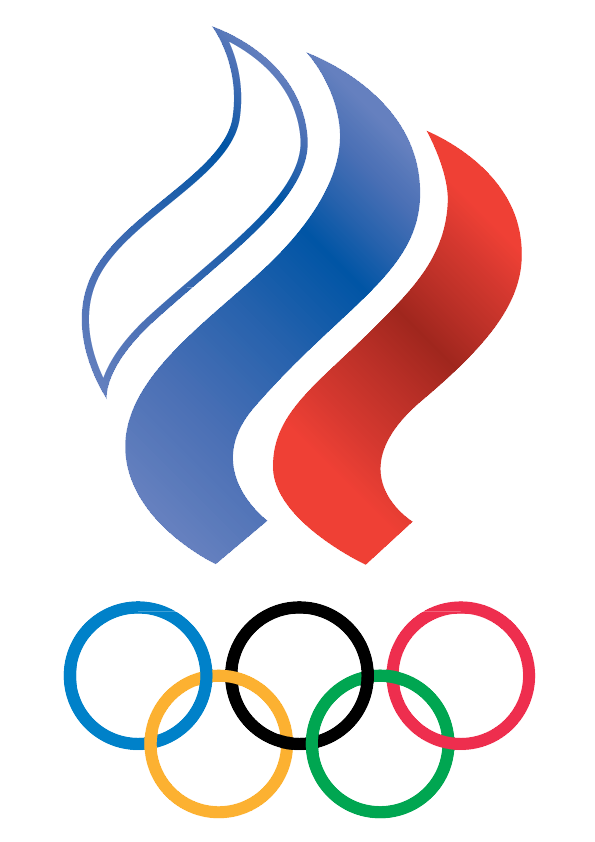